Chapter 2 Section 2
English colonies in America
Jamestown = the first successful English colony in the New World
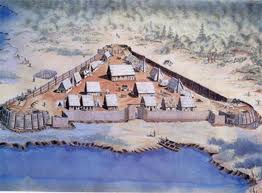 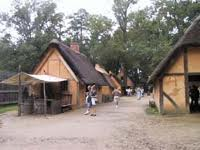 John Cabot  =King Henry VIII sent him to explore= Nova Scotia
Newfoundland
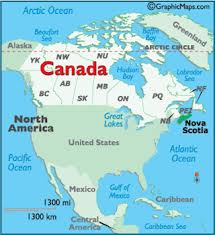 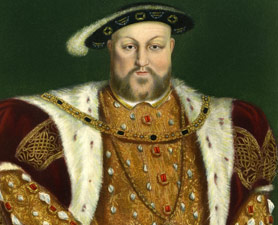 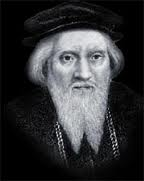 While others were exploring, Martin Luther a German monk was writing 
95 thesis as to what was wrong with the Catholic Church
He started the Protestant Reformation
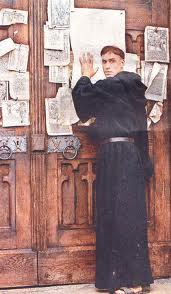 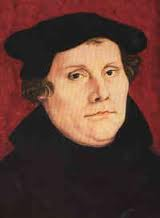 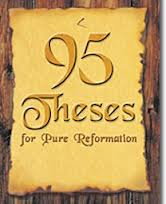 Protestant reformation = protested and wanted to reform the Catholic Church
John Calvin=People in the church should select their ministers not the king or Pope
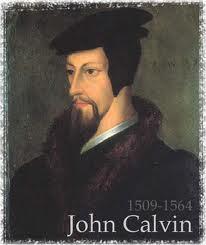 This is the beginning of FREEDOM OF RELIGION
King Henry VIII  (England) wants a divorce. He asks the Pope to grant him one. The king is married to Catherine whose uncle was the King of Spain

If he grants it, it could mean war between Spain and England
King Henry VIII will start his own church=The Church of England or Anglican Church
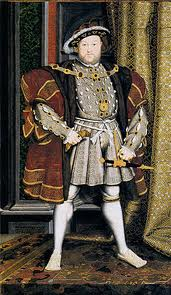 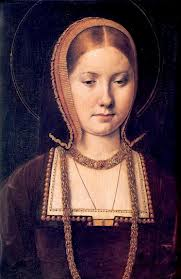 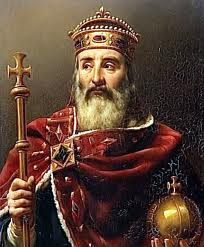 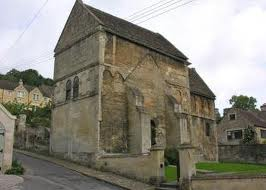 Puritans=left England=purify church

James I= new king of England & Protestant =“if you don’t like it=leave”
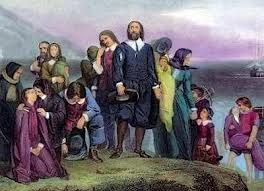 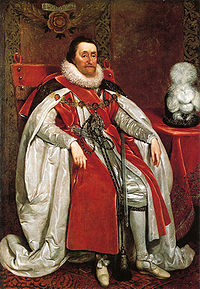 Puritans leave and become SEPARATISTS
When they return they will be called PILGRIMS
Tenant farmers=rented land for farming=told to leave so owners could raise sheep

Owners ENCLOSED (fenced in) land

People formed companies=joint-stock companies & bought ships to come to New 
World

Privateers=privately owned ships
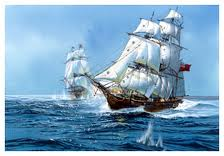 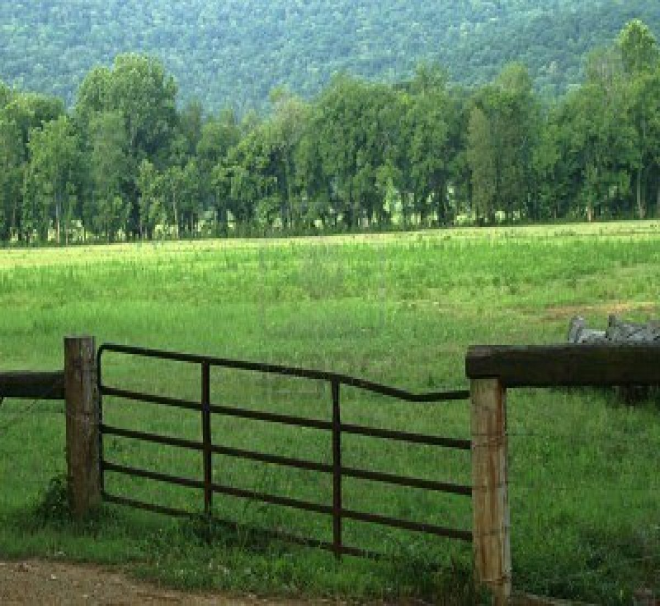 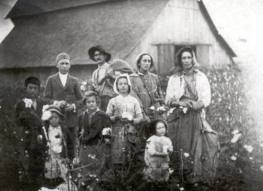 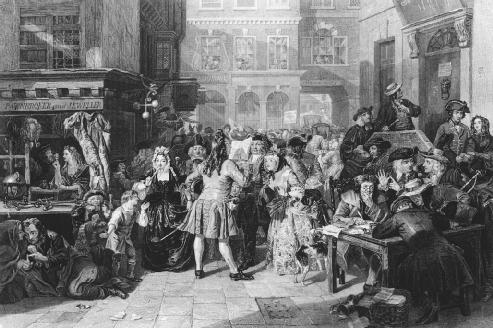 Sir Humphrey Gilbert=charter=permission to explore and claim land= Drowns

Sir Walter Raleigh=explores Roanoke=Lost Colony

Roanoke=CRO=Croatoans
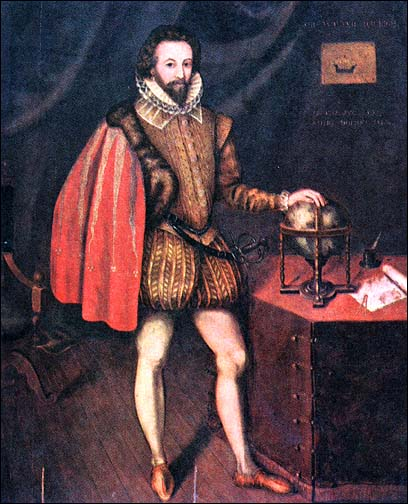 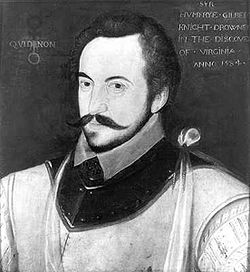 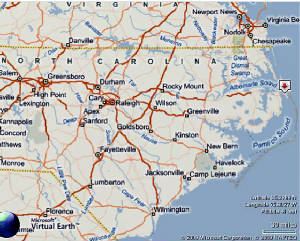 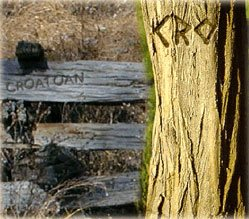 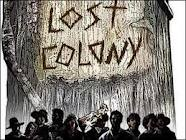 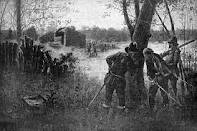 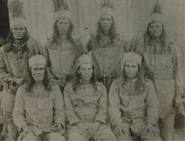 John White=governor of Roanoke=Virginia Dare (first English child born in New World)
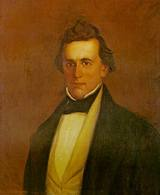 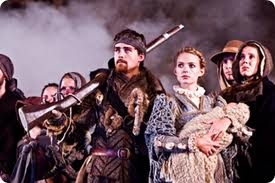 Virginia Company=Jamestown= Godspeed, Susan Constant, Discovery
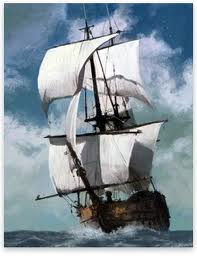 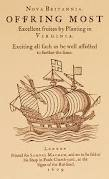 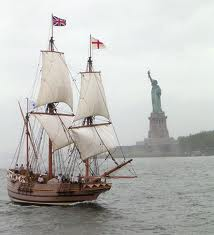 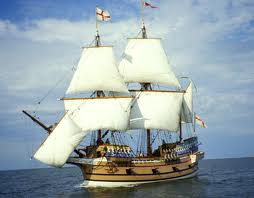 John Smith=leader of Jamestown=“you don’t work, you don’t eat’
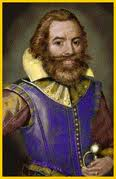 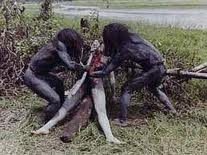 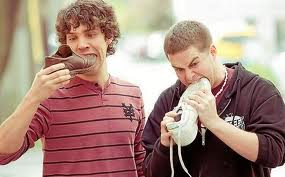 Starving time= people went through =ate dogs, cats, horses, tree bark, roots, people, shoes
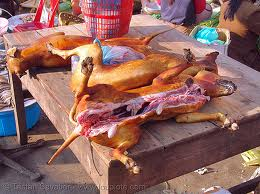 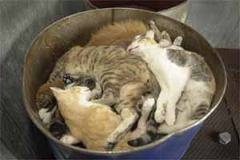 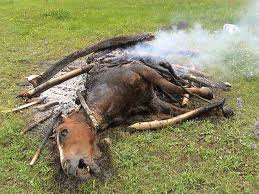 Thomas Dale=Jamestown survives=private cultivation=plant your garden, donate 1 month
 of corn to colony

John Rolfe=tobacco=first successful cash crop, married Pocahontas
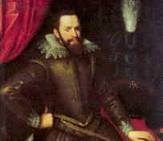 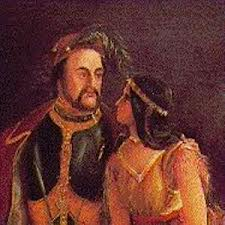 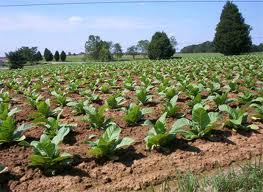 House of Burgesses=first elected assembly of Virginia
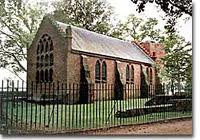 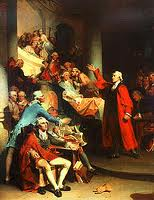 This was the first time the colonists had the right to VOTE and ELECT their
officials
To get more people to come to the New World they started the 

Headright System=get 50 acres of land for every person you bring to New World

Royal Colony=run by king/queen

Lord Baltimore=est. Maryland for Catholics

Proprietary Colony=run by a person

Company Colony=run by a company of investors

Pocahontas=princess of Powhatan tribe, married John Rolfe

Compass rose=cardinal directions